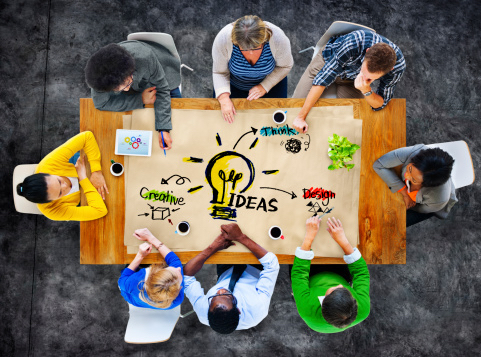 Reimagining faith formation for the 21st century
Presenter: John Roberto
Resources
Website
www.ReimagingFaithFormation.com
Book
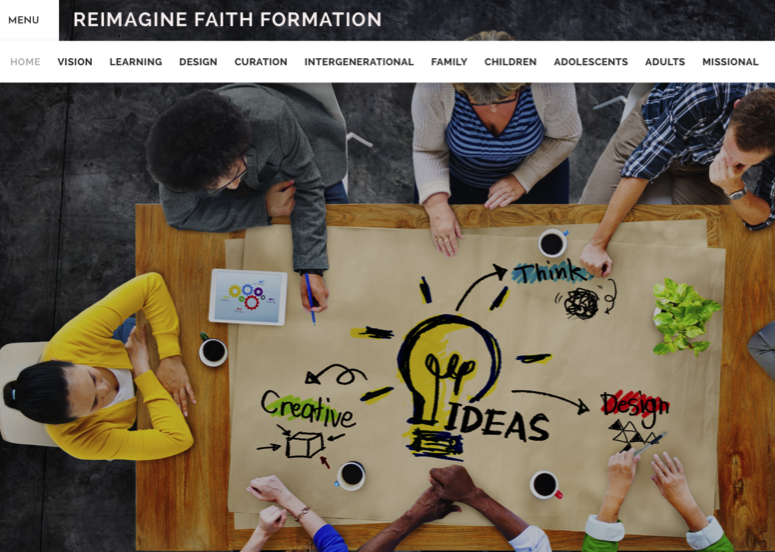 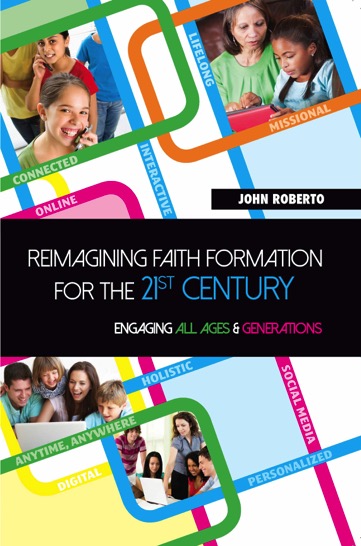 4 Big Adaptive Challenges
Increasing diversity throughout American society in the length of the lifespan, in generational identities, in family structures and marriage patterns, and in the ethnic makeup of America
Dramatic changes and increasing diversity in the religious beliefs, practices, and affiliation of Americans 
Decline in religious transmission from generation to generation  
Rise of new digital technologies that are reshaping society, and the emergence of a connected, networked society
Diversity
Religious Diversity
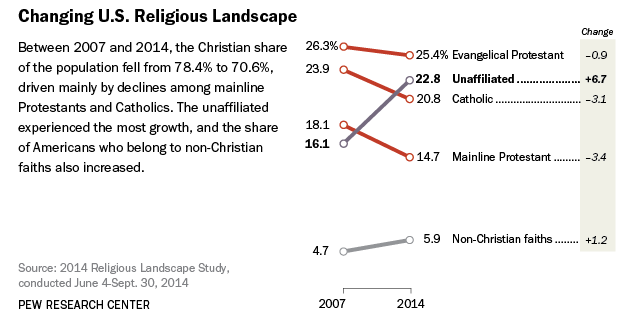 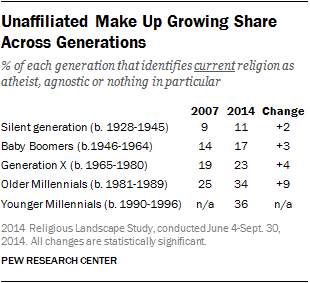 Youth & Young Adult Religiosity
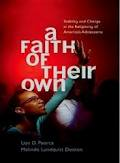 Youth (teens)
Abiders  Adapters  Assenters  Avoiders  Atheists
20%	   20%	        31%	 24%  	     5%

Emerging Adults (20s)
Committed         Selected       Spiritually  Religiously   Religiously        Irreligious       Traditionalists   Adherents    Open          Indifferent   Disconnected	
15%	       30%      15% 	25% 	   5%            10%
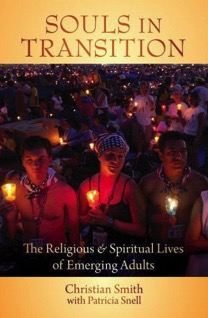 SBNR Types
Dissenters 
Casuals - “religious practice makes me feel better”
Explorers - spiritual tourists
Seekers - searching for a spiritual home
Immigrants - moved to a new spiritual “land”
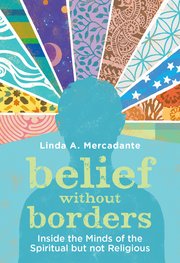 Impact of Changes(CARA Catholic Family Study, 2015)
Do any of your children currently attend…

A Catholic elementary or middle school: 8% 
A Catholic high school: 3%
A parish-based Catholic religious education program: 21%
A youth ministry program: 5% 	
None of the above: 68%
Rise of the Dones
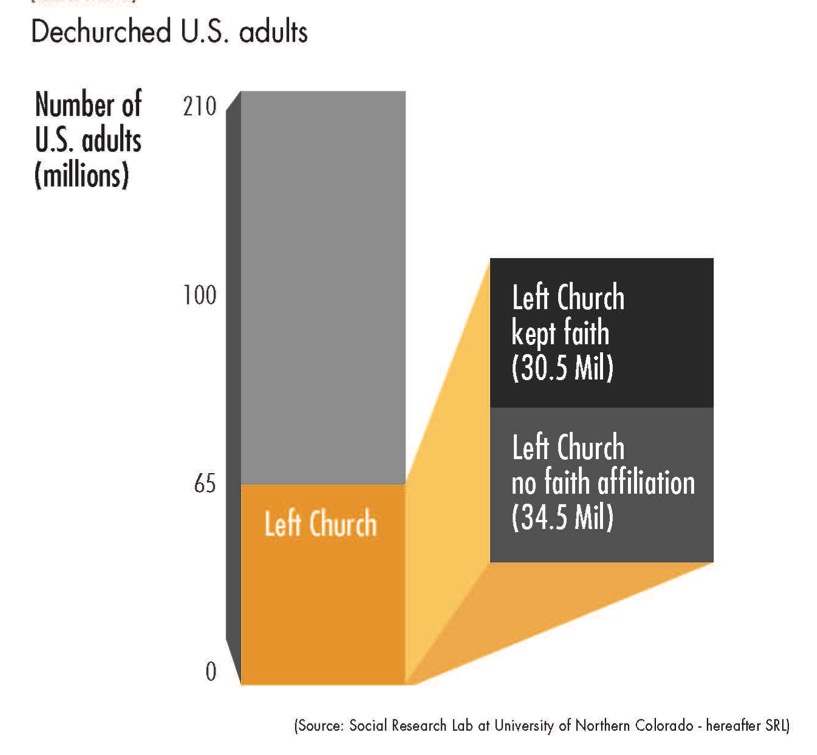 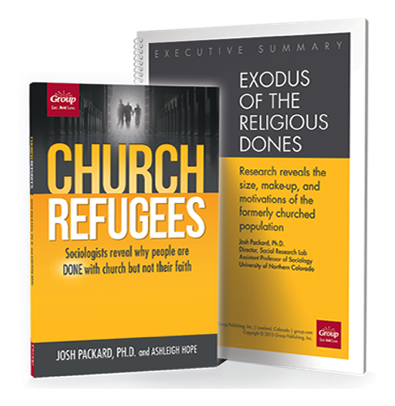 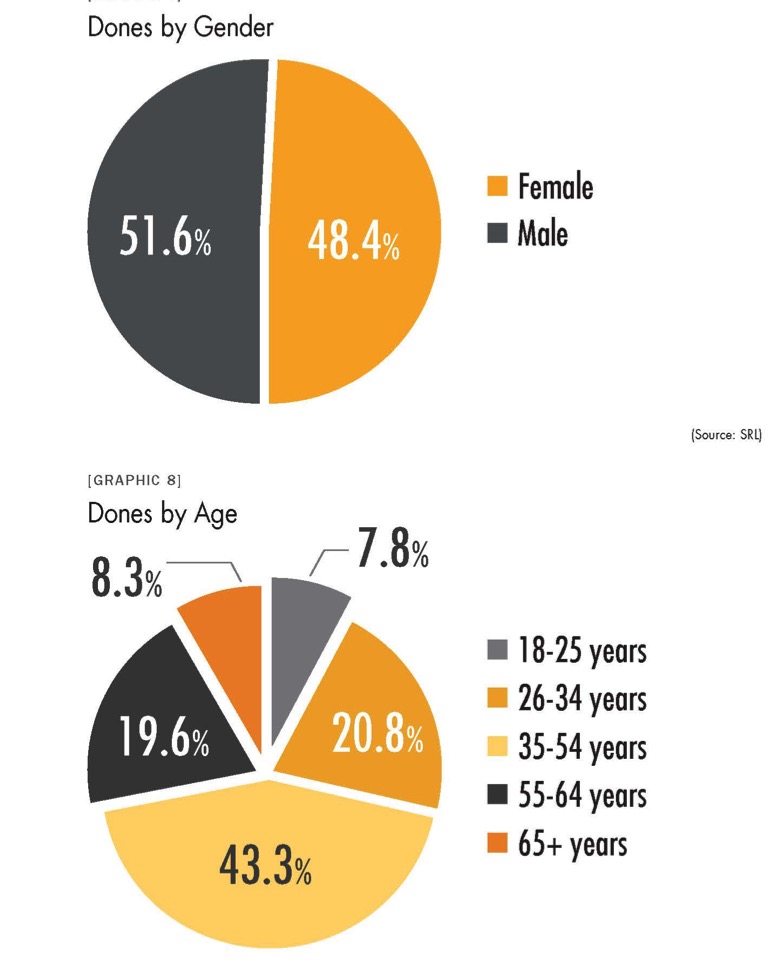 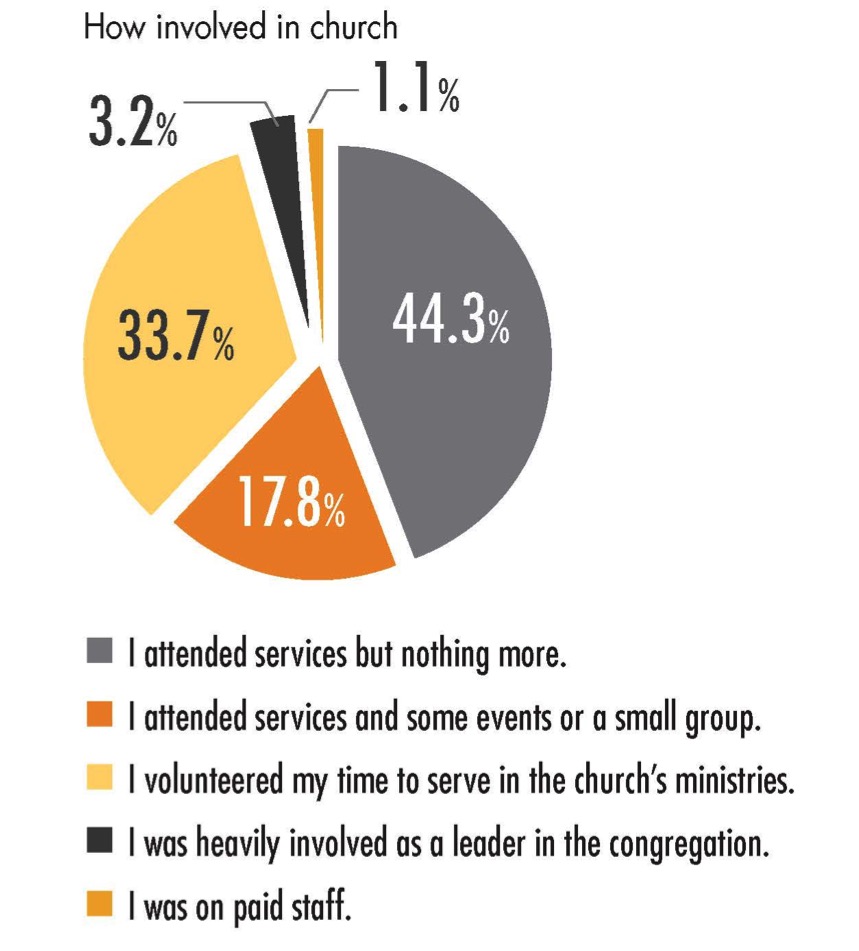 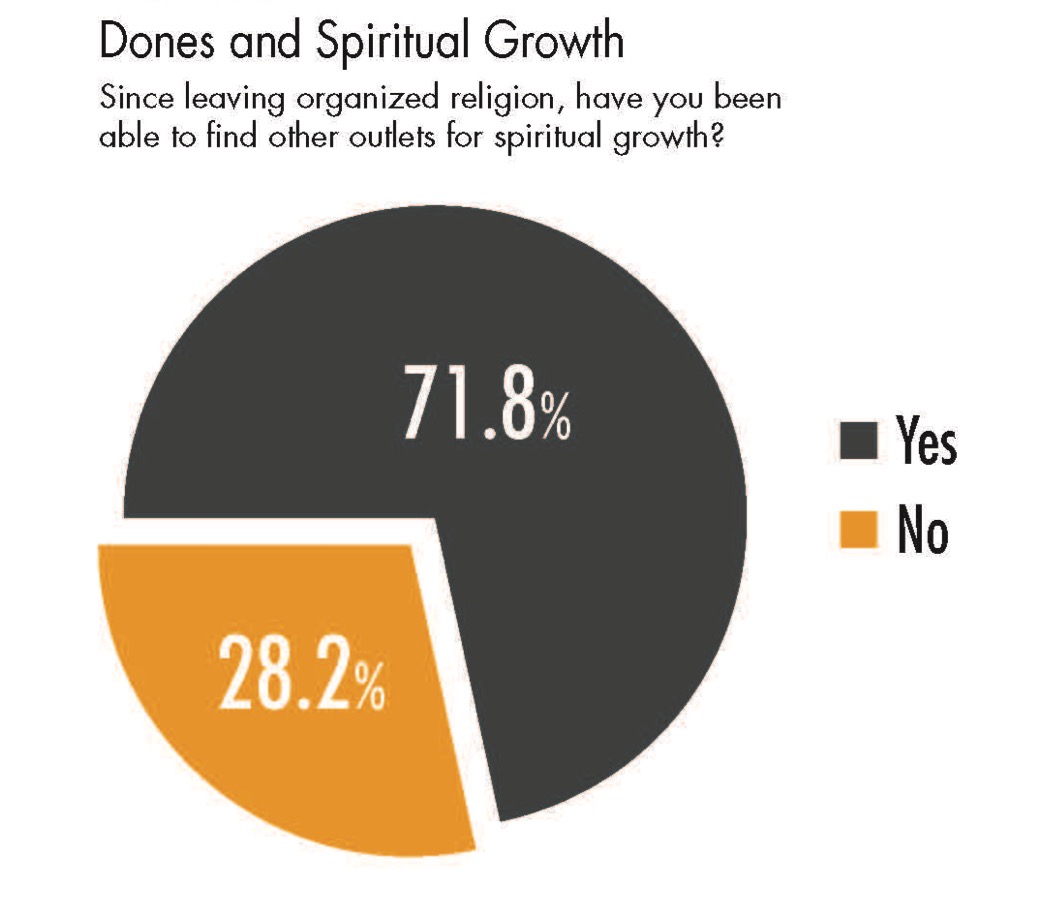 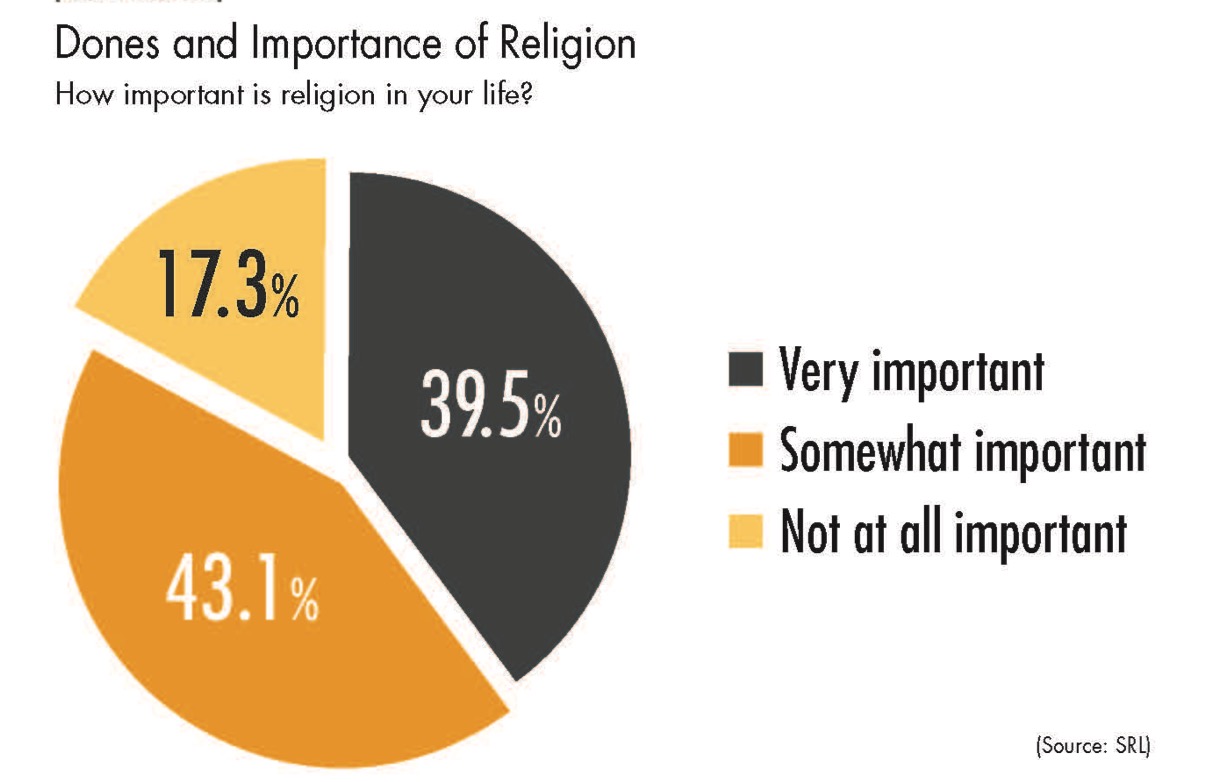 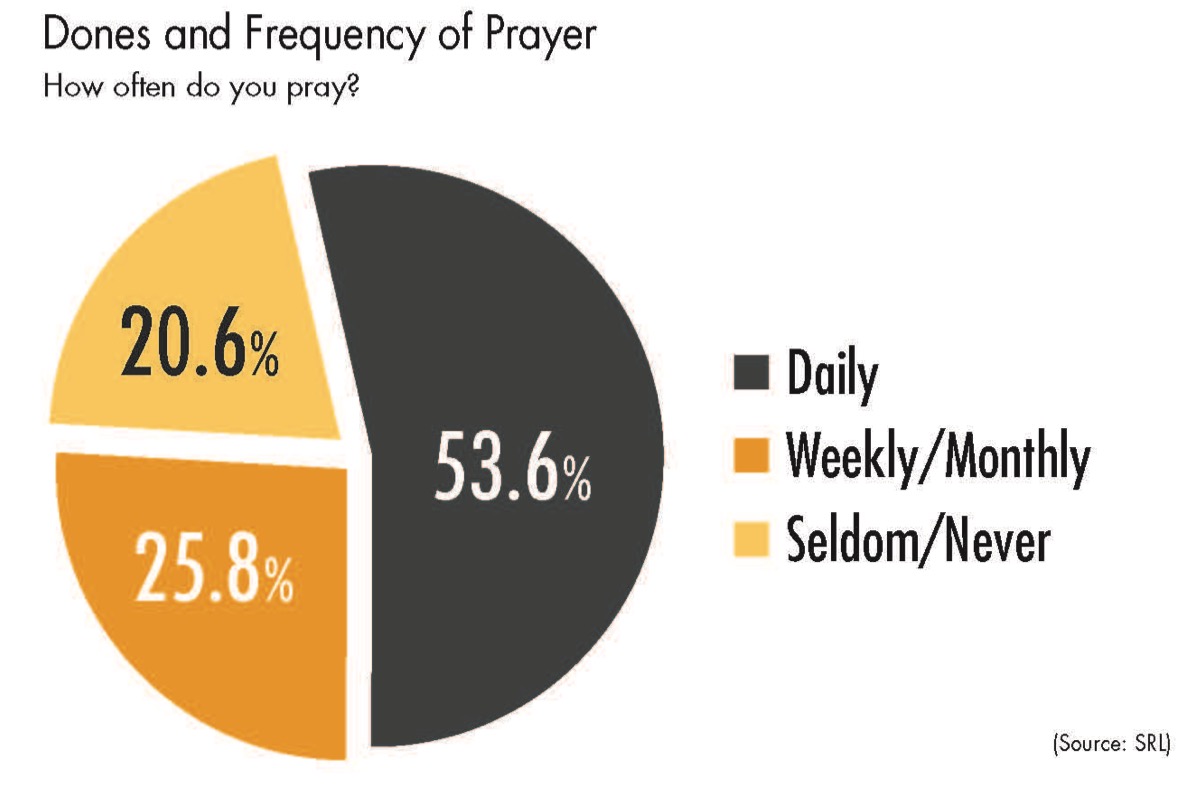 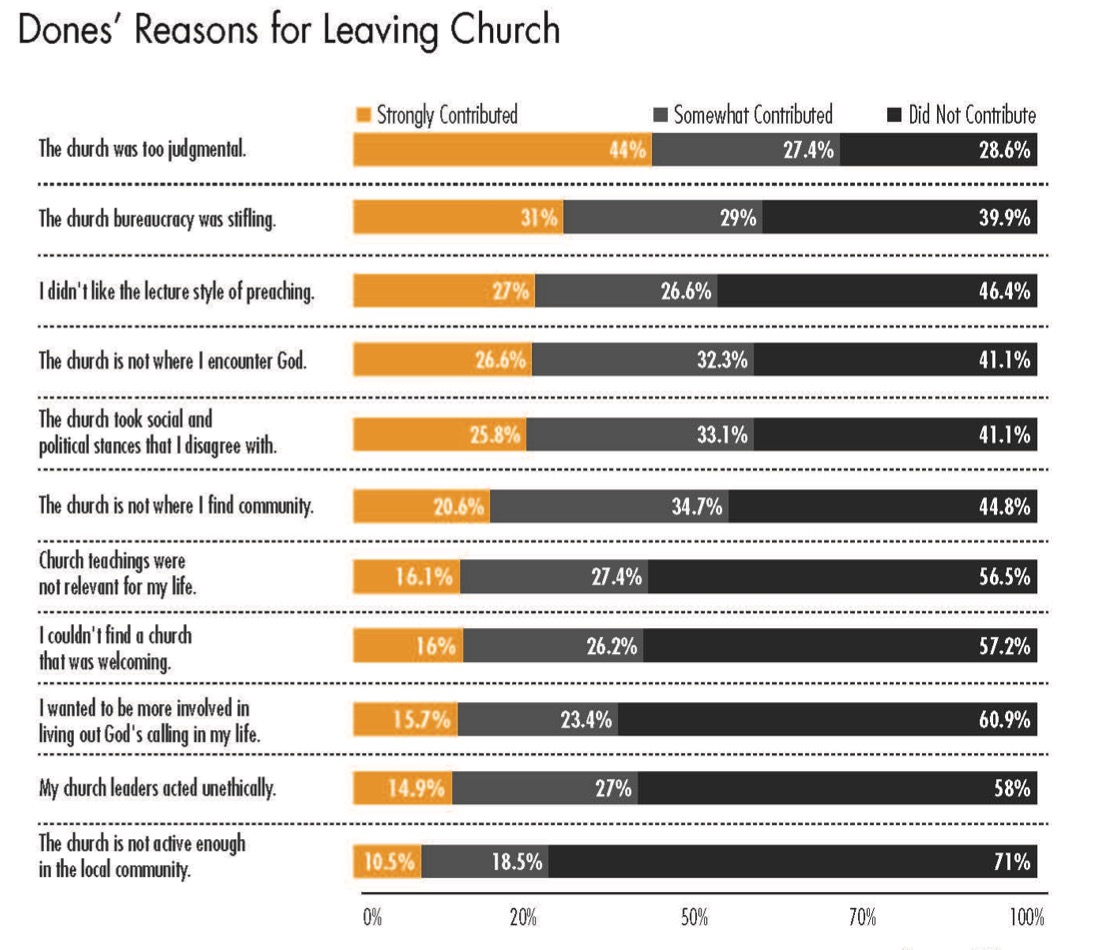 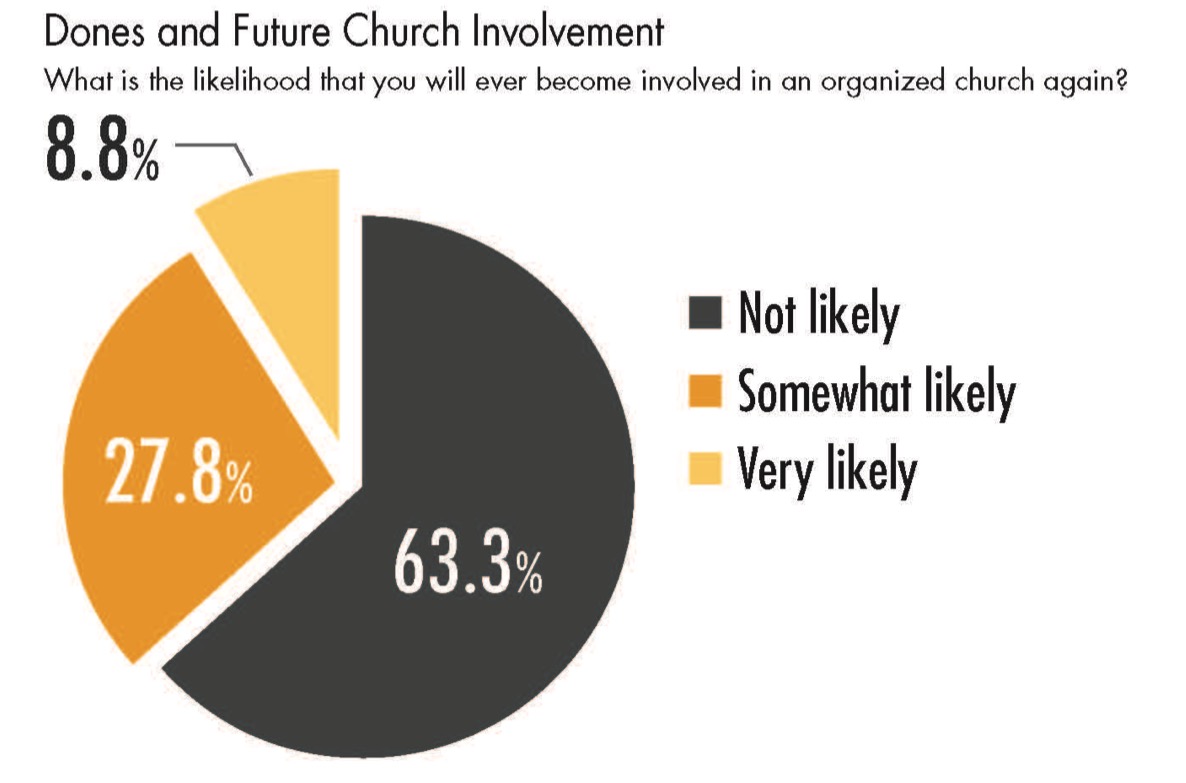 Analysis
Younger generations are more unaffiliated and less involved in faith communities.
Older generations are more affiliated and more involved and supportive.
As younger generations replace the older generations there will be fewer engaged and more unaffiliated individuals and families.
Analysis
40% of the “no religion in particular” say religion is “very” or “somewhat” important in their lives
The overwhelming majority of religiously unaffiliated believe in God. 
People “leaving” is less about people “losing their religion” than dissatisfaction with available institutional options.
Young generations seem allergic to large-scale institutions that demand not only spiritual allegiance but financial commitment. None of these things are “religion” for these people.
Analysis
Religion is not going away anytime soon, regardless of how people may identify themselves. But business as usual among existing religious institutions will not stem the losses we are seeing. 
(Richard Flory, USC)
(http://religiondispatches.org/u-s-christianity-is-dead-long-live-u-s-christianity)
Religious Transmission
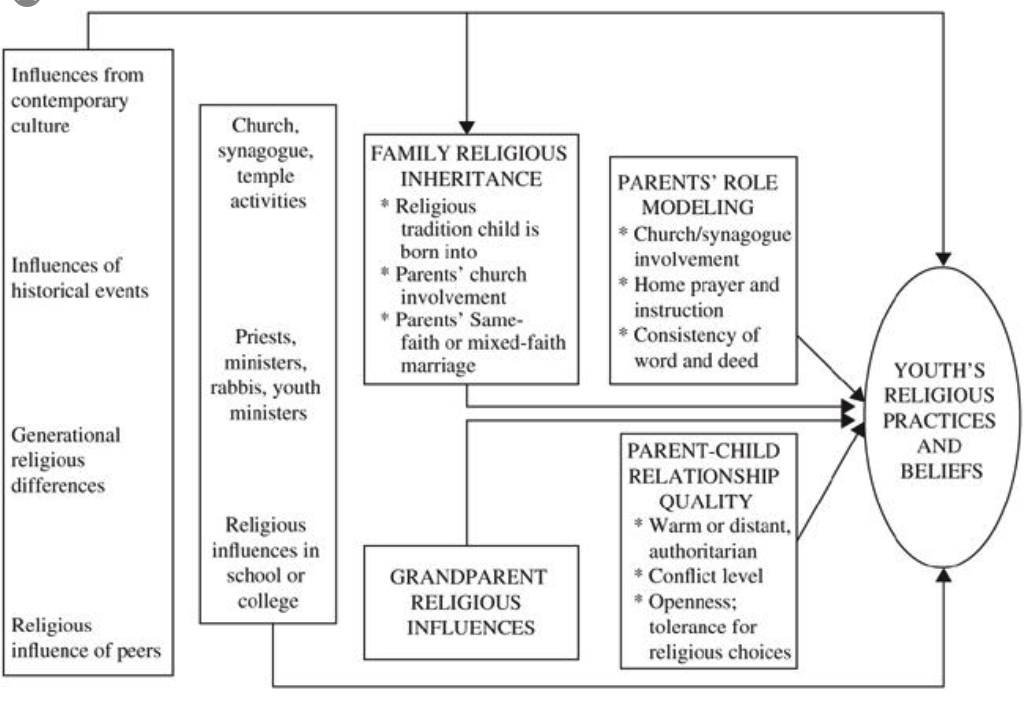 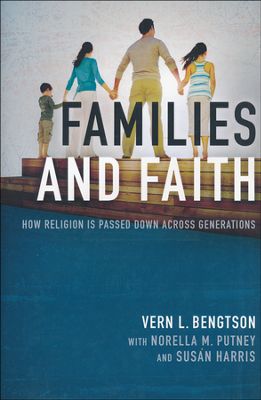 Analysis
Religious transmission is a family affair.
Families can transmit a particular religious faith tradition or not.
Declining levels of family religious transmission and faith practice at home are a result of non-affiliation—1st generation and 2nd generation non-affiliated families. 
If the pattern continues, expect higher levels of non-affiliation and lower levels of church involvement in younger families.
Concluding Thought
The world is now changing at a rate at which  the basic systems, structures, and cultures built over the past century cannot keep up with the demands being placed on them. Incremental adjustments to how you manage and strategize, not matter how clever, are not up to the job. You need something very new to stay ahead in a age of tumultuous change and growing uncertainties. 
(John Kotter, Accelerate: Building Strategic Agility for a Faster-Moving World
A Faith Forming Ecosystem for the 21st Century
Ecosystem
A system, or group of interconnected elements, formed by the interaction of a community of organisms with their environment

Science defines an ecosystem as being a community where organisms interact with one another and with their physical environment. 

Every organism has a role to fulfill and there must be a harmonious balance between all aspects of the ecosystem in order for the organisms to flourish and evolve.
The “Old” Faith Forming Ecosystem
A New Faith Forming Ecosystem
Holistic Faith & Lifelong Formation
Faith formation is a lifelong journey of discipleship—a process of experiencing, learning, and practicing the Christian faith as we seek to follow Jesus and his Way in today’s world.  

Way of the Head – a discipleship of faith seeking understanding
Way of the Heart – a discipleship of relationships and community
Way of the Hands – a discipleship of transforming the world
Holistic Faith & Lifelong Formation
A way of the head (inform) demands a discipleship of faith seeking understanding and belief with personal conviction, sustained by study, reflecting, discerning and deciding, all toward spiritual wisdom for life. 
A way of the heart (form) demands a discipleship of right relationships and right desires, community building, hospitality and inclusion, trust in God’s love, and prayer and worship.
A way of the hands (transform) demands a discipleship of love, justice, peace-making, simplicity, integrity, healing, and repentance.
(Thomas Groome)
Eight Faith Forming Processes
Intergenerational Faith Formation
Intergenerational faith formation and whole community faith experiences are at the center of faith formation – engaging all ages and generations in the life and events of church life and the Christian faith and participation in intergenerational faith experiences. 

How to become intentionally intergenerational in church life & faith formation as the foundation for lifelong faith formation and discipleship?
Intergenerational Faith Formation
Throughout Scripture there is a pervasive sense that all generations were typically present when faith communities gathered for worship, for celebration, for feasting, for praise, for encouragement, for reading of Scripture, in times of danger, and for support and service. . . . To experience authentic Christian community and reap the unique blessings of intergenerationality, the generations must be together regularly and often—infants to octogenarians. 
(Allen and Ross, Intergenerational Christian Formation)
Intergenerational Faith Formation
Caring: Community building activities, storytelling, mentoring, social events 
Celebrating: Sunday Worship, whole community sacramental celebrations, milestones celebrations, church year feasts and seasons
Learning: Intergenerational learning programs (weekly, monthly, small group); incorporating intergenerational learning into age group programming
Praying: Community prayer experiences, intergenerational prayer groups, spiritual guides/mentors 
Serving: Intergenerational service projects and mission trips, church-wide service days
Family Faith Formation
Congregations equip and strengthen families to become faith forming centers:
Transmitting faith from generation to generation
Nurturing family faith at home through the eight faith forming processes
Building strong families
Parent (and grandparent) formation

How to equip, resources, and support families as the center of faith formation through faith formation and church ministries?
Families at the Center
Life-Stage Faith Formation
Age group and generational faith formation addresses the unique life tasks, needs, interests, and spiritual journeys of people at each stage of life.
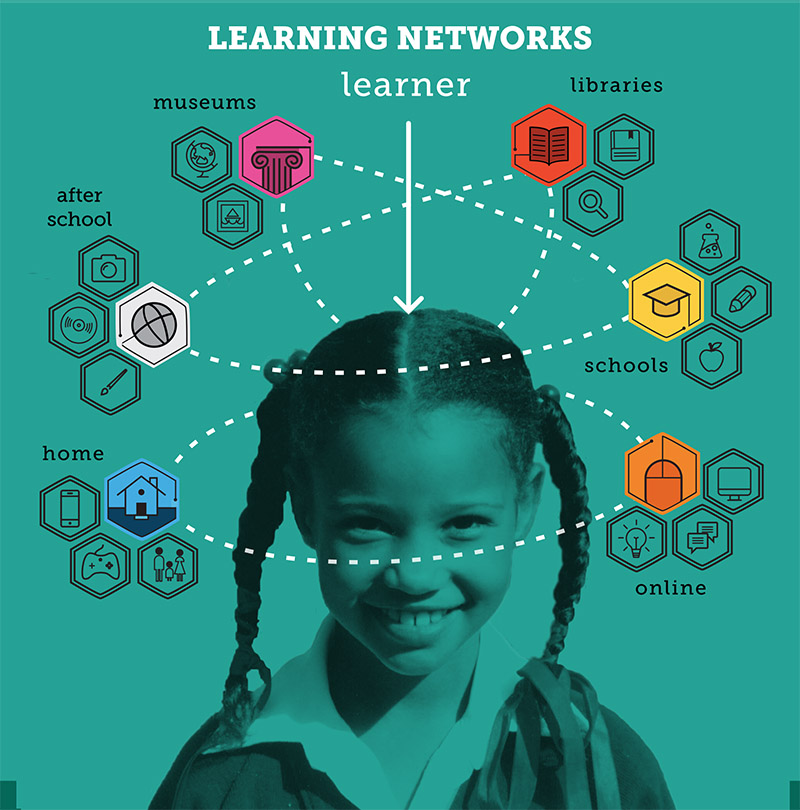 Curriculum: 8 Faith Forming Processes
Faith Formation Networks
A network of relationships, content, experiences, & resources. . . . 
Offering a variety of content, methods, formats, and delivery systems (online & physical settings) to address the diverse life tasks and situations, needs and interests, and spiritual and faith journeys of people.
Offering content and experiences that is responsive to the diverse religious and spiritual needs of people today—from the spiritually committed and engaged to the spiritual but not religious and the unaffiliated. 
Offering multiple environments to address people’s busy lives and providing more ways to participate: self-directed, mentored, at home, in small groups, in large groups, church-wide, in the community, and in the world.
Life-Stage Faith Formation
Digitally-Enabled 
Blending gathered community settings with online learning environments and utilizing the abundance of digital media and tools for learning and faith formation
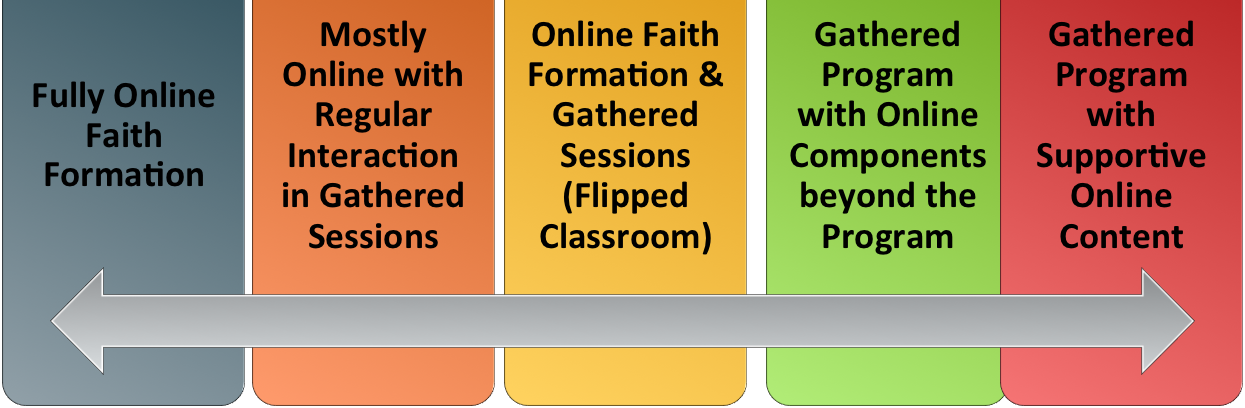 Missional Faith Formation
Missional faith formation expands and extends the church’s presence through outreach, connection, relationship building, and engagement with people where they live—moving faith formation out into the community. For example:
Moving worship & faith formation into the community
Opening programs to everyone
Life skills: parenting, careers, training, mentoring
Small group programs on a variety of topics
Community-wide service 
Community events: arts, music, theater
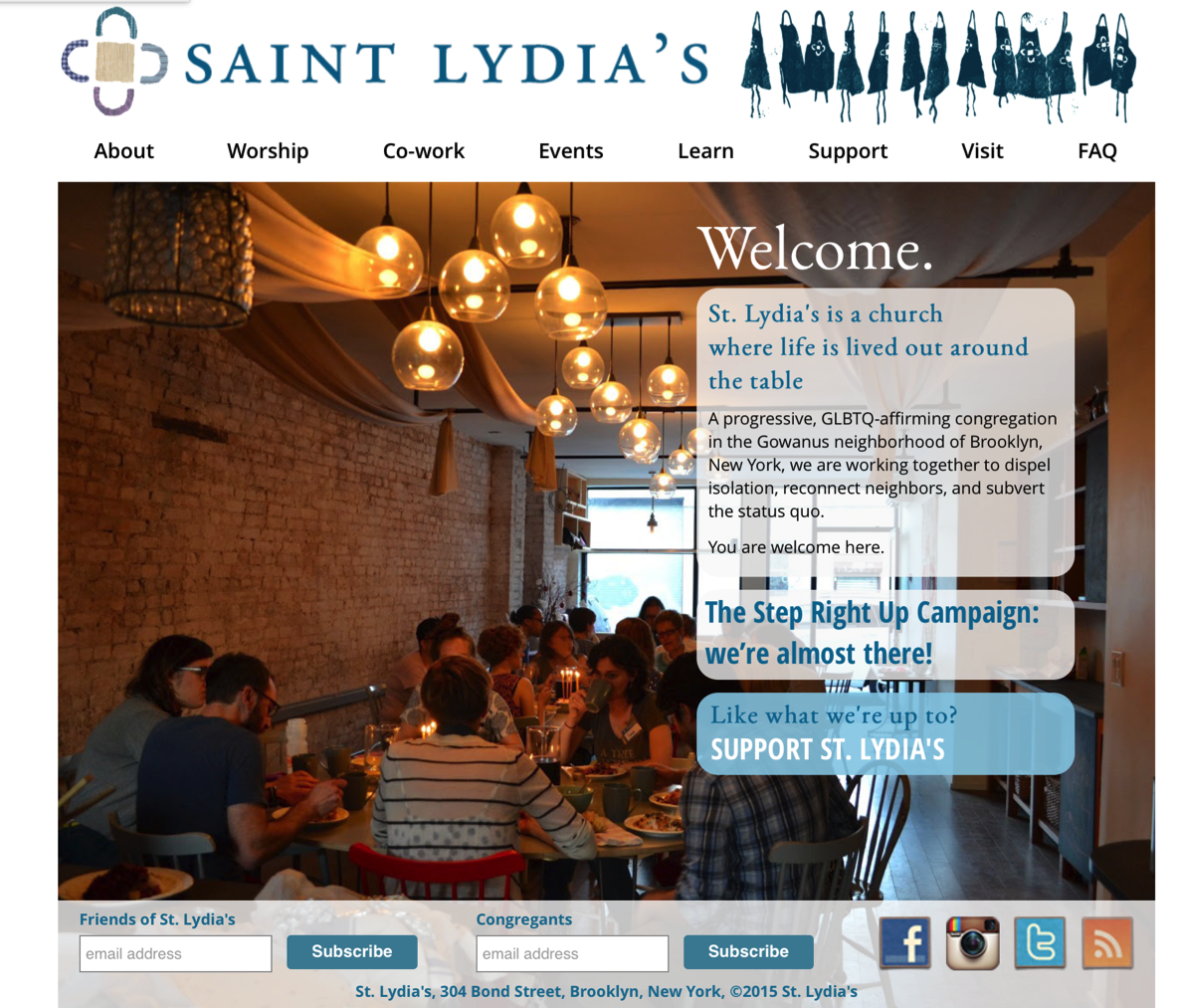 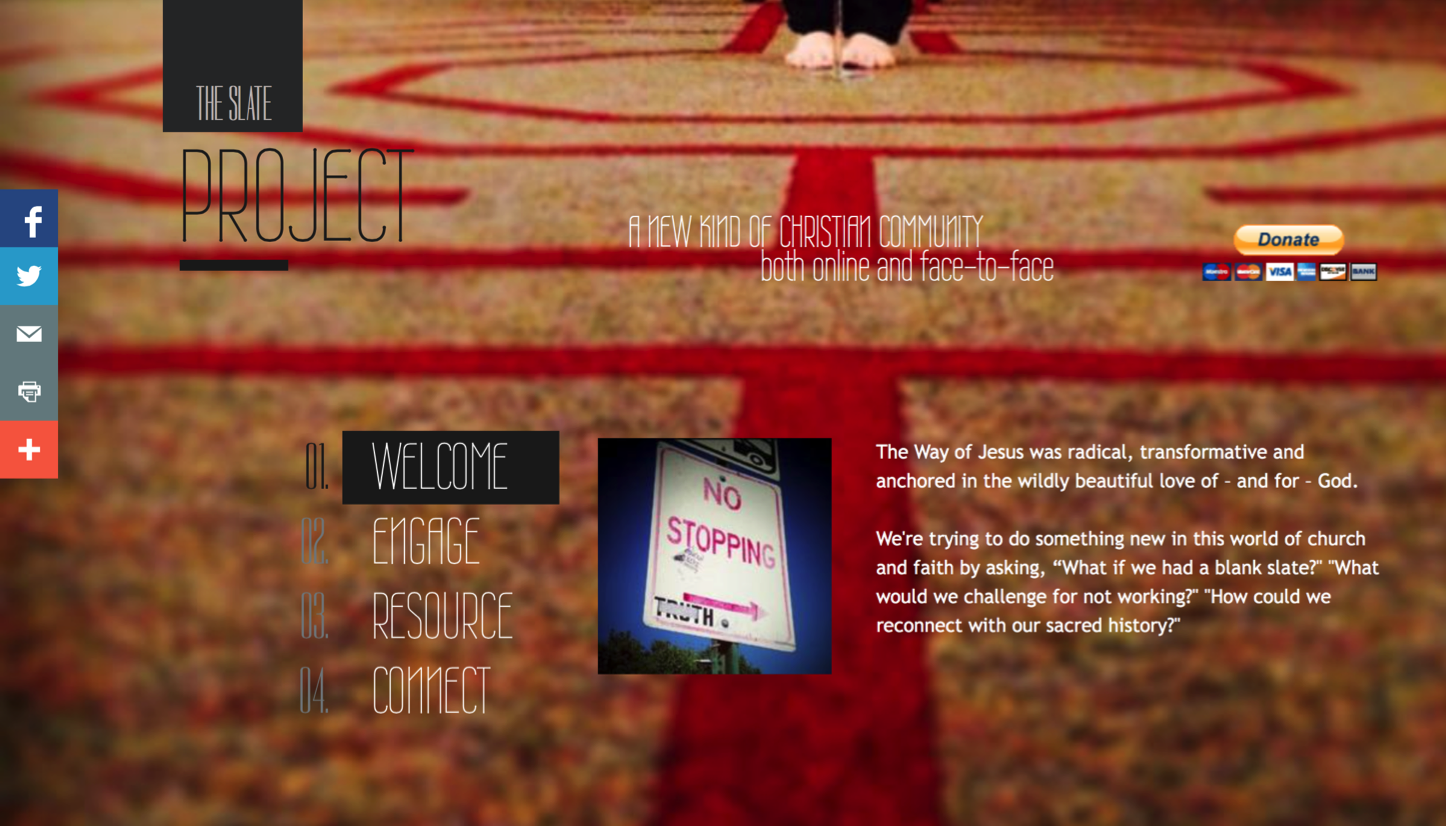 Missional Faith Formation
A Third Place gathering space in the community, offers hospitality, builds relationships, hosts spiritual conversations, provides programs and activities, and nourishes the spiritual life of people.
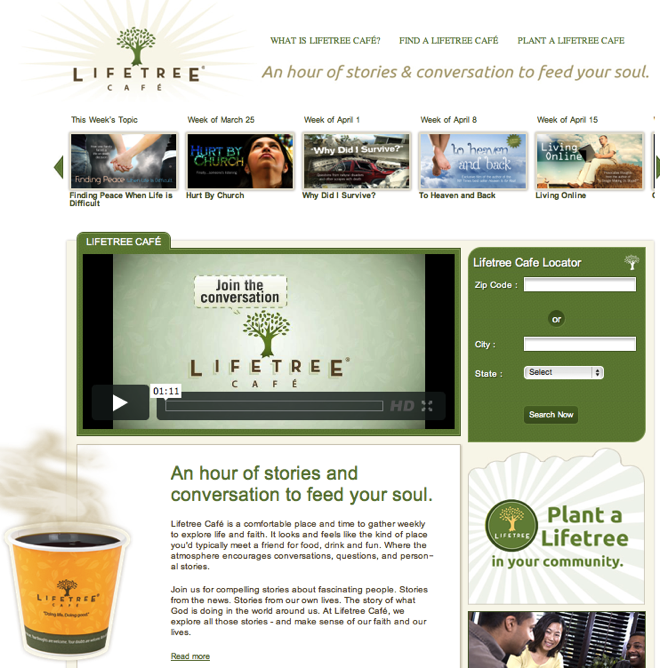 Missional Faith Formation
Missional faith formation provides pathways for people to consider or reconsider the Christian faith, to encounter Jesus and the Good News, and to live as disciples in a supportive faith community.
Missional Faith Formation
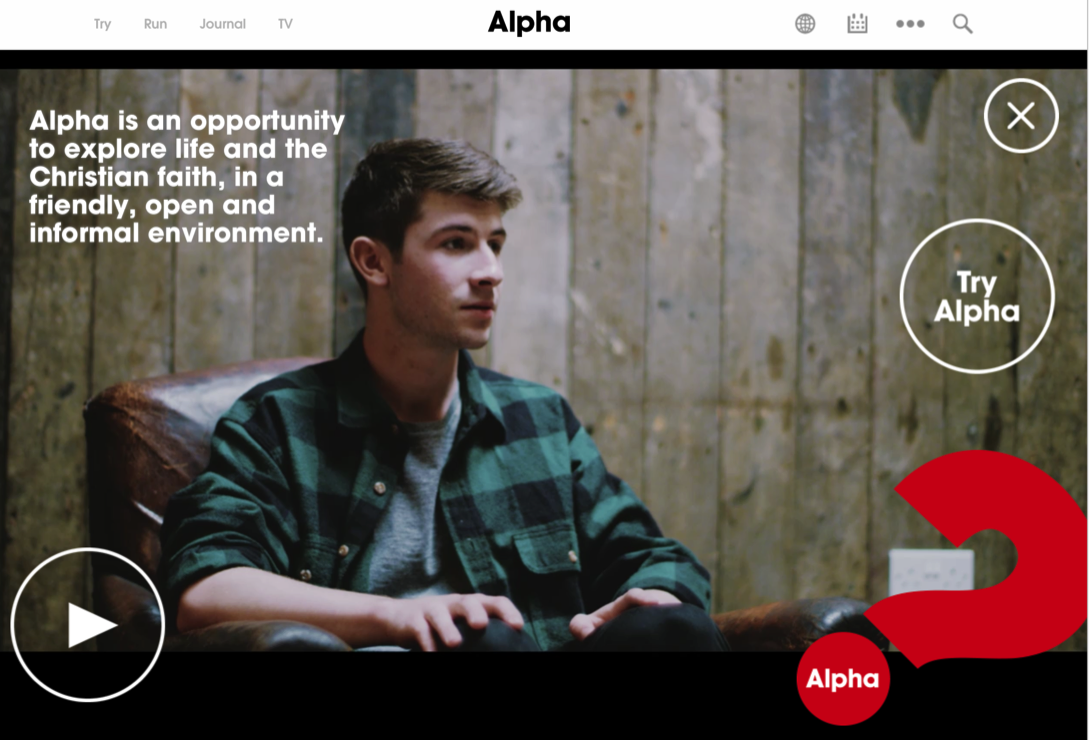 Missional Faith Formation
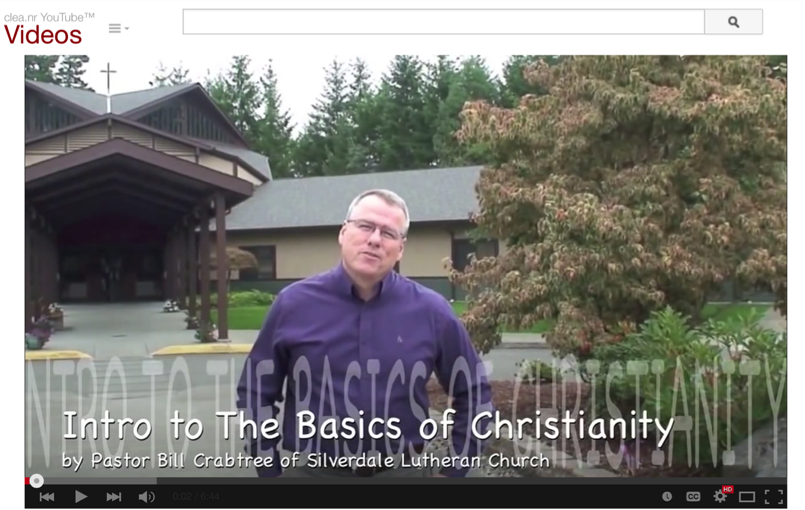 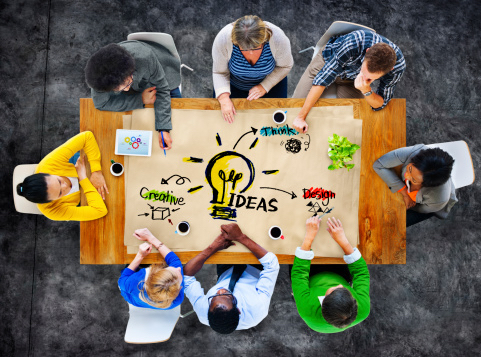 Programming 21st century faith formation
Presenter: John Roberto
Resources
Website
www.ReimagingFaithFormation.com
Book
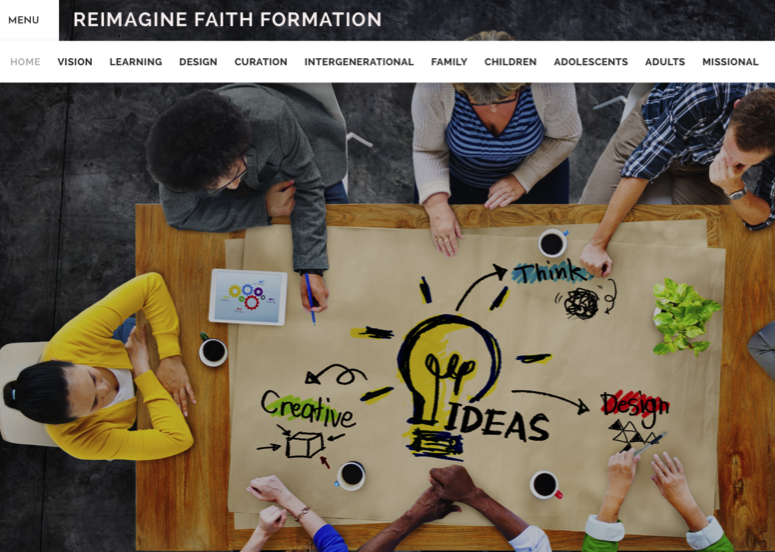 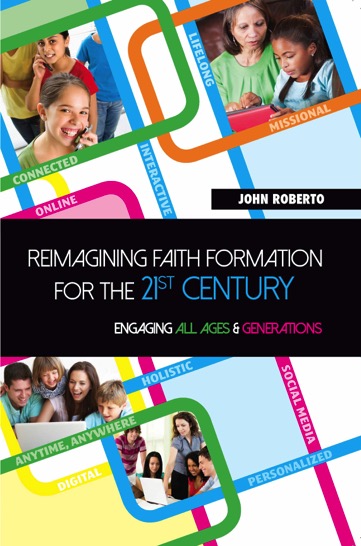 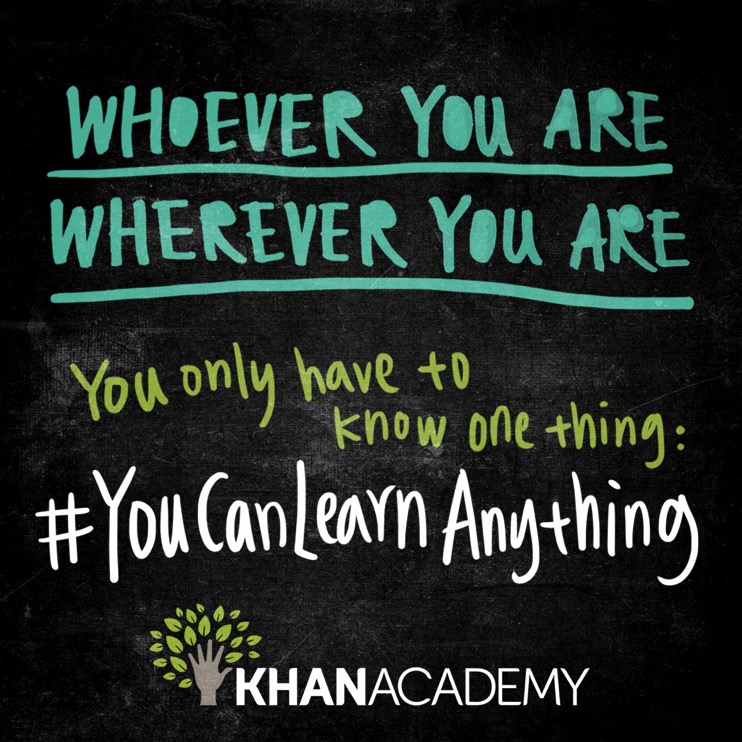 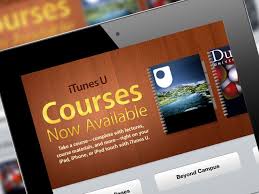 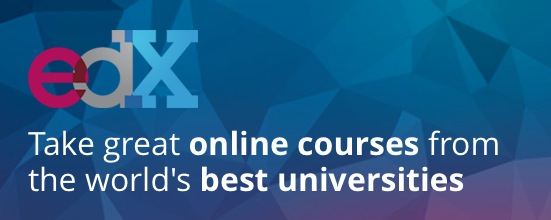 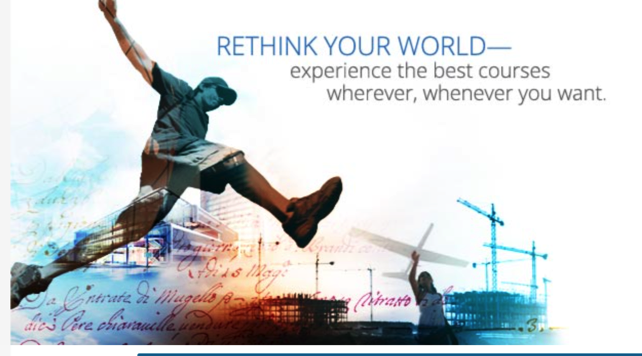 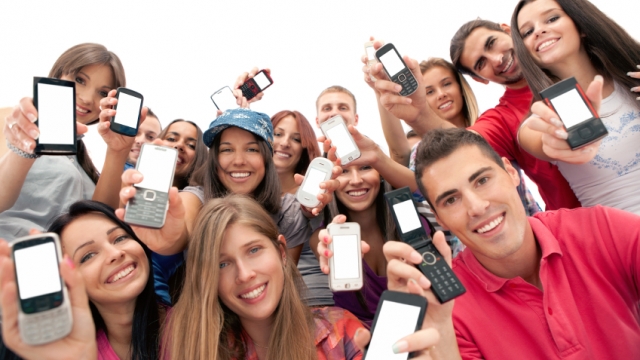 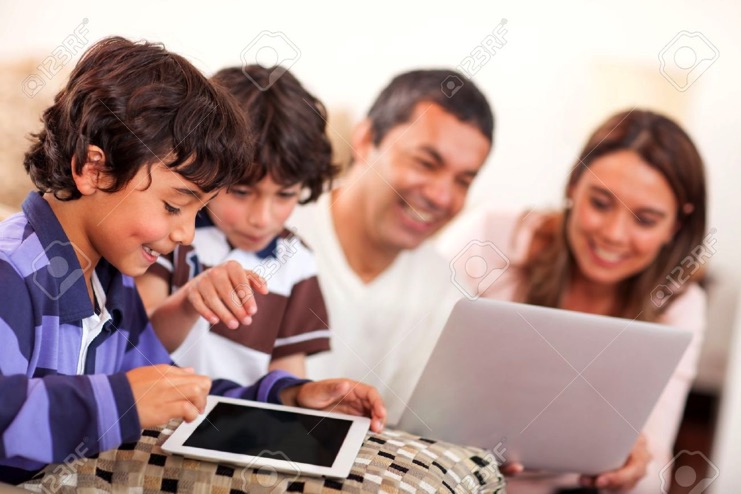 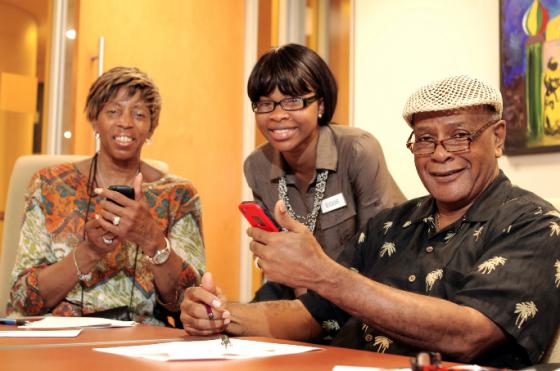 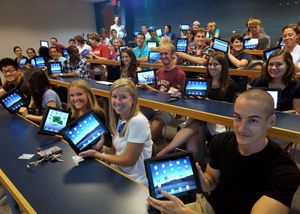 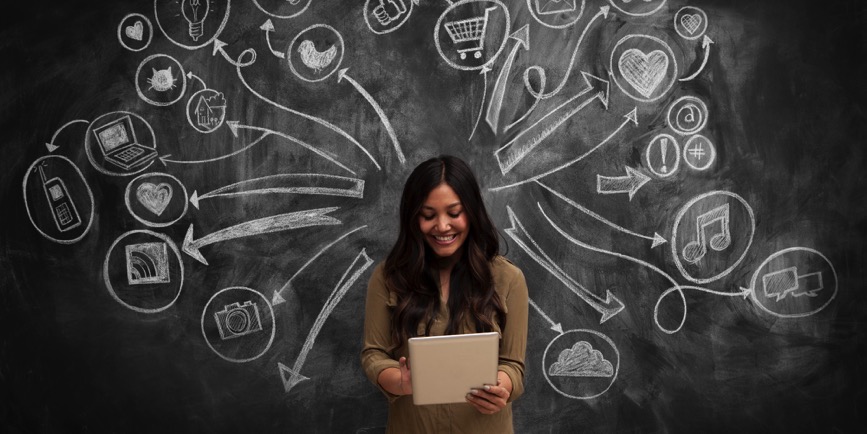 A shift from education to learning anywhere, anytime.
A shift from consumption of information to participatory learning.
A shift from institutions to networks.
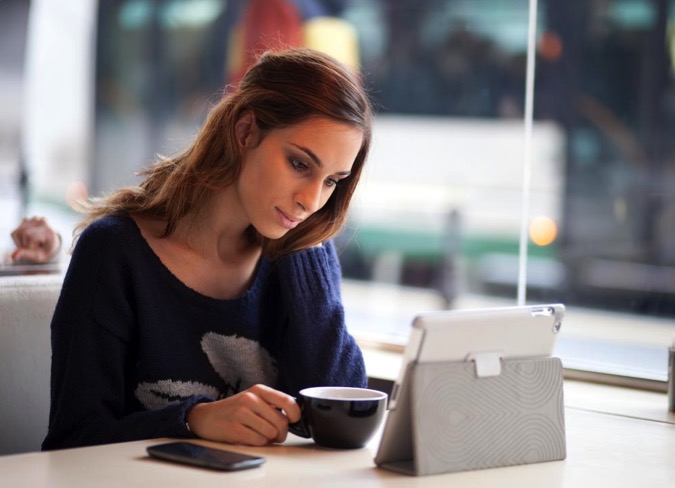 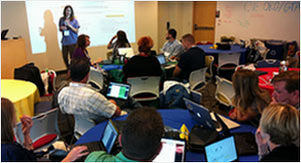 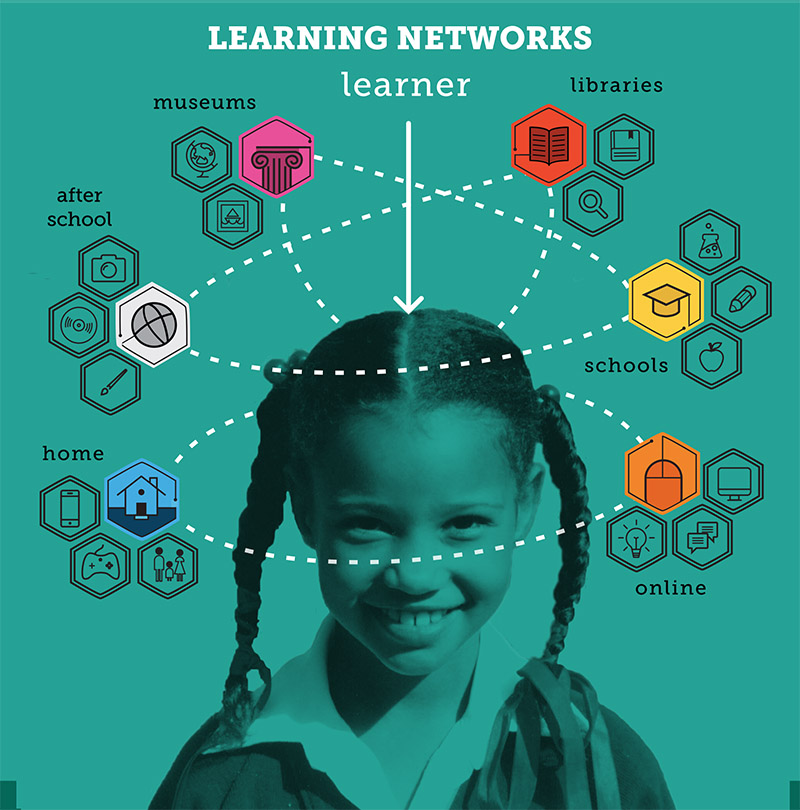 Faith Formation Networks
A network of relationships, content, experiences, & resources. . . . 
Offering a variety of content, methods, formats, and delivery systems (online & physical settings) to address the diverse life tasks and situations, needs and interests, and spiritual and faith journeys of people.
Offering content and experiences that is responsive to the diverse religious and spiritual needs of people today—from the spiritually committed and engaged to the spiritual but not religious and the unaffiliated. 
Offering multiple environments to address people’s busy lives and providing more ways to participate: self-directed, mentored, at home, in small groups, in large groups, church-wide, in the community, and in the world.
Faith Formation Networks
Digitally-Enabled 
Blending gathered community settings with online learning environments and utilizing the abundance of digital media and tools for learning and faith formation
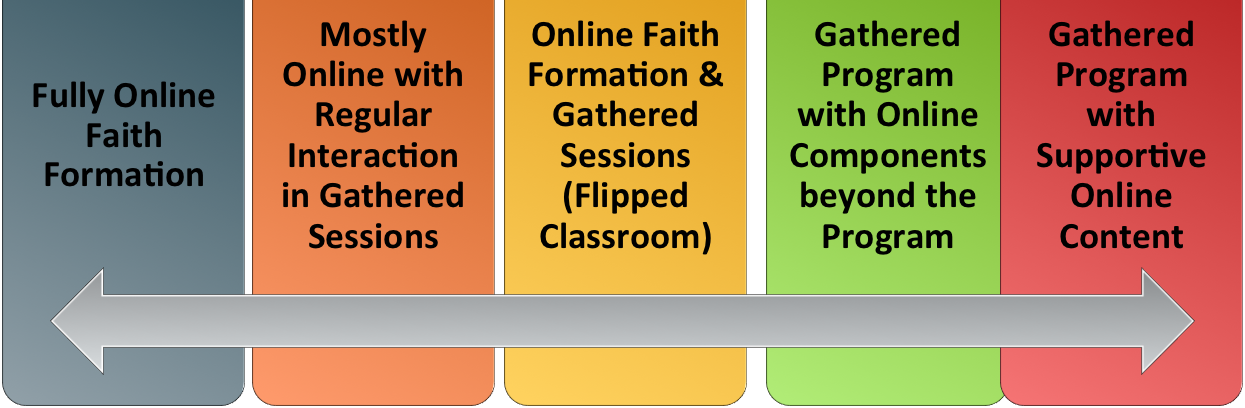 Individual Faith Formation Network
Faith Formation Networks
Caring Relationships
Celebrating the Seasons
Celebrating Rituals & Milestones
Learning the Christian Tradition
Praying & Spiritual Formation
Reading the Bible
Serving, Working for Justice, & Caring for Creation
Worshipping God
Life Stage Issues
Missional
Faith Forming Processes
Sample Themes –Adults
Dealing with retirement
Making life plans, finances, health 
Becoming a grandparent
Making a difference in the community and world
Incorporating family changes and transitions
New ways of living and relating as a married couple
Caring for aging parents
Taking time to read the Bible and learn more about my faith 
Growing spiritually and exploring spirituality for the 2nd half of life
Connecting with people my age; talking about things that matter to us
Dealing with loss
Adult Faith Formation Website
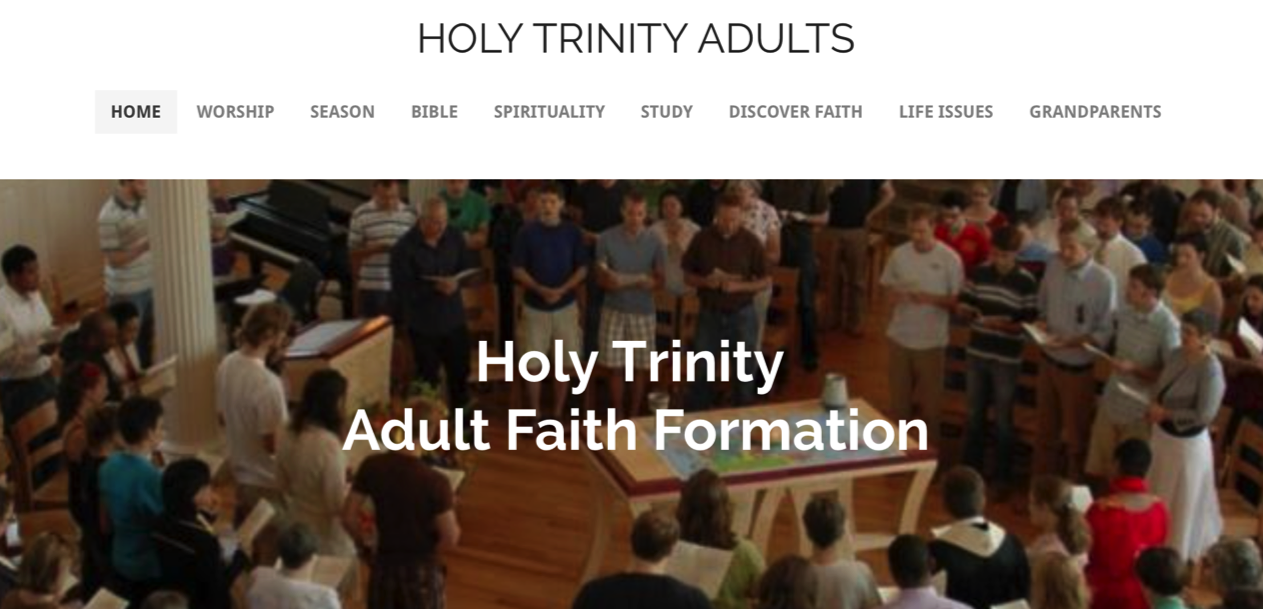 Faith Formation Playlists
Faith Formation Playlists
Variety of Environments: Self-directed, mentored, at home, in small groups, in large groups, church-wide, in the community, and in the world.
Variety of Ways to Learn
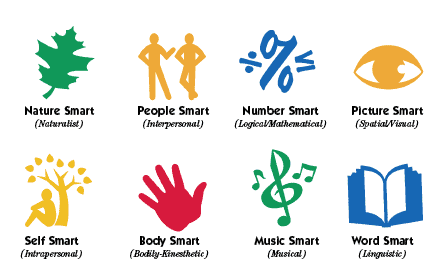 Faith Formation Playlists
Digitally-Enabled: Blending gathered community settings with online learning environments and utilizing the abundance of digital media and tools for learning and faith formation
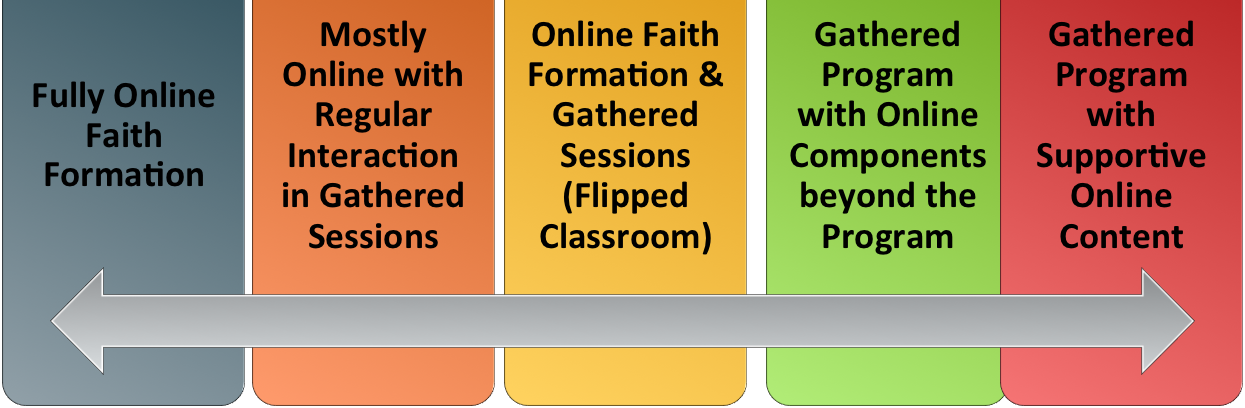 Adult Faith Formation Playlist
Faith Formation Playlists
Playlists are thematic learning plans that integrate a variety of ways to learn, multiple learning environments, and online and physical spaces—from which people can create their own faith formation plan. 

Example: Spiritual Enrichment for Adults
Theme: “Spiritual Practices”
Spiritual Practices Course (5 sessions at church in one month)
Spirituality Over 50 Book Group (variety of times & places)
Online Daily Devotion Resources
Online Prayer Practices Resources 
Online Course or Retreat with a Spiritual Master 
Online Retreat
Website: http://holytrinityadults.weebly.com
Family Faith Formation Playlist
Adolescent Faith Formation Playlist
3 Seasons of Programming
Fall Season: 
Sept 1 – Jan 1

Winter/Spring Season: Jan 1 – May 1

Summer Season: 
May 1 – Sept 1
Seasonal Plan & Calendar
Digitally-Enabled Strategies
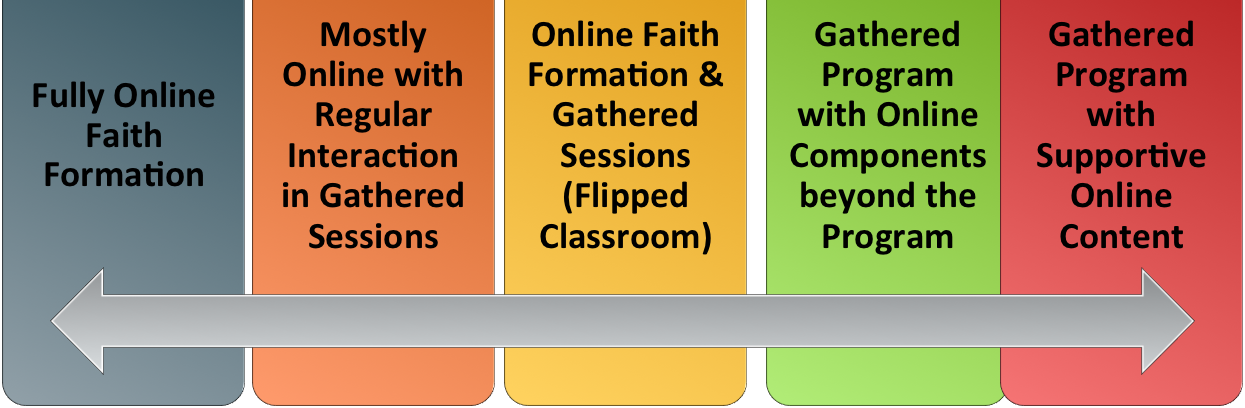 Gathered using Online Content
A gathered program using online content from websites, videos from YouTube or other video sites, and blogs and other social media. With an abundance of high quality digital content, this first option is the easiest way to bring the digital world into a gathered program.
Gathered with Online Content
Connecting church programs or events with online content that extends and deepens the experience through learning, prayer, ritual, action, etc. 
Sunday worship & church year feasts and seasons 
Intergenerational & family programs
Children, youth, and adult classes & programs
Extended programs: mission trips, retreat experiences, and vacation Bible school, summer camp
Gathered with Online Content
Gathered with Online Content
Example: Sunday Worship
Online and Gathered
“Flip the classroom or program” by creating a digital platform to provide the content that people would learn in the gathered setting in an online learning space using print, audio, video, and more. And then transform the gathered program using interactive activities, discussion, project-based learning, and practice and demonstration.
Flip children’s programming: At home learning with parents (print, video, online); in-class application with  activities, project-centered learning
Flip confirmation programming
Develop a online justice and service center
Online and Gathered
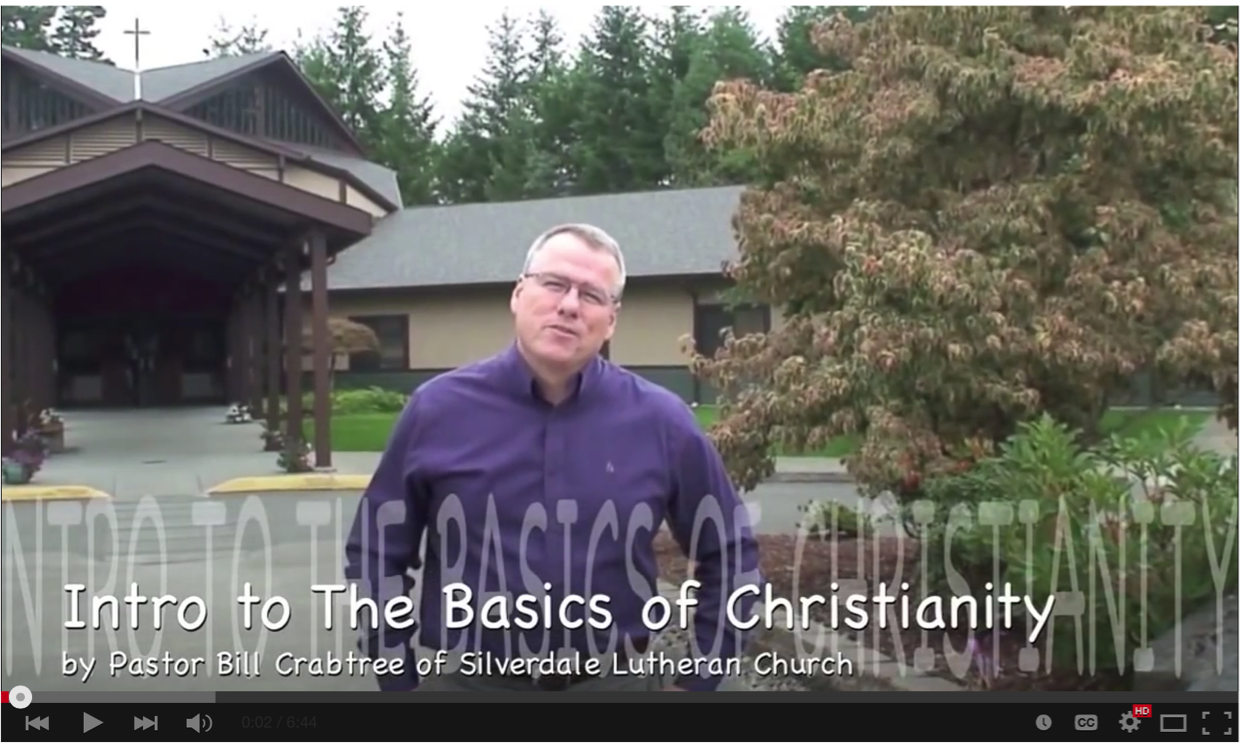 Online and Gathered
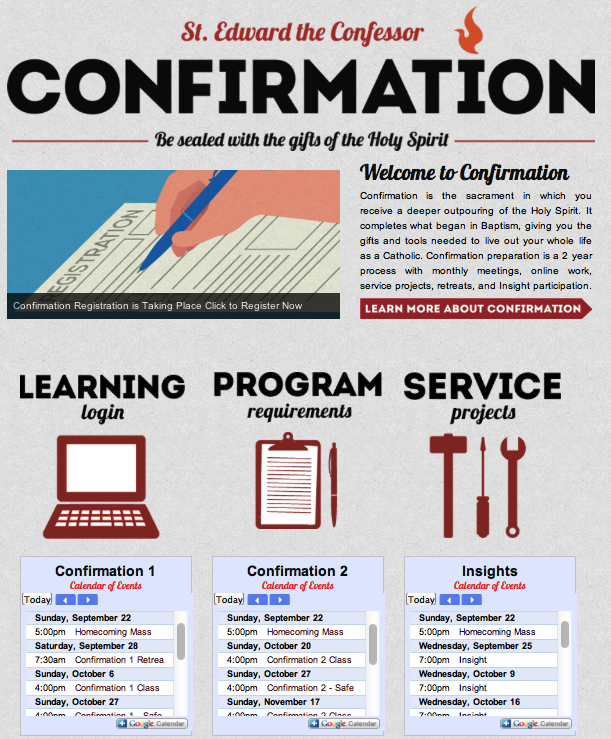 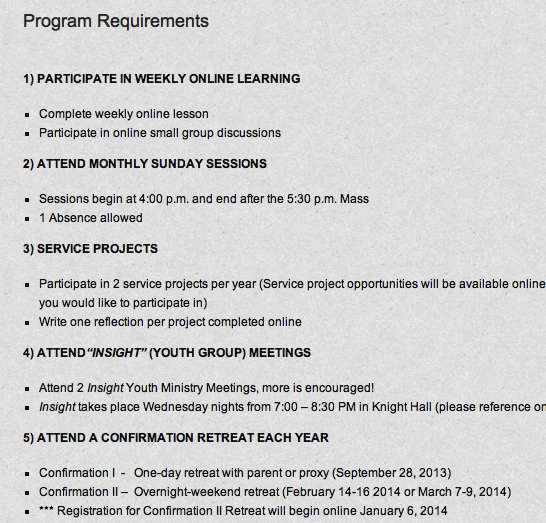 Online and Gathered
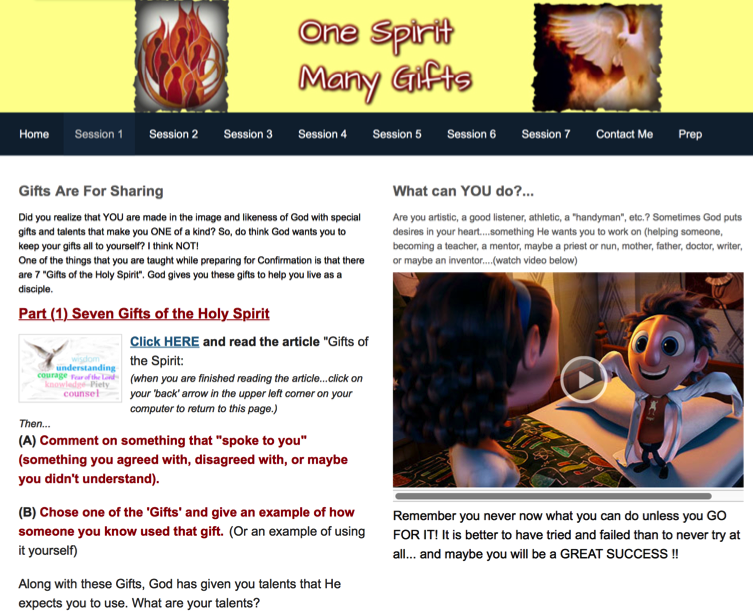 Mostly Online
Utilizing the digital platform as the primary learning setting and providing opportunities for interaction in gathered settings. 
Parent webinar programs delivered to parents at home in four-month semesters: three webinars + a parent gathering; three more webinars + a parent gathering.   
Online learning resources for self-study or small group study, and gathering at the conclusion to share their insights.  
Online Bible study where groups can meet regularly in a physical setting or virtually on Skype or Google+ Hangout.
Selected online courses and activities from colleges, seminaries, and religious organization for individualized learning with the option for a mentor or small group.
Fully Online
The rise of high quality and easily accessible online religious content—courses, activities, print and e-books, audio and video programs, and content-rich websites—has made designing online faith formation feasible. 
Online Bible and theology courses, video programs, webinars for individual study 
Online prayer & spirituality center where people can access daily prayer reflections and devotions, offer prayer intentions, pray for others, learn about spiritual practices, download prayer activities, etc. 
Online parent resource center
Online retreat experience
Example: 40-Day Lent Curriculum
Build a Digital Platform
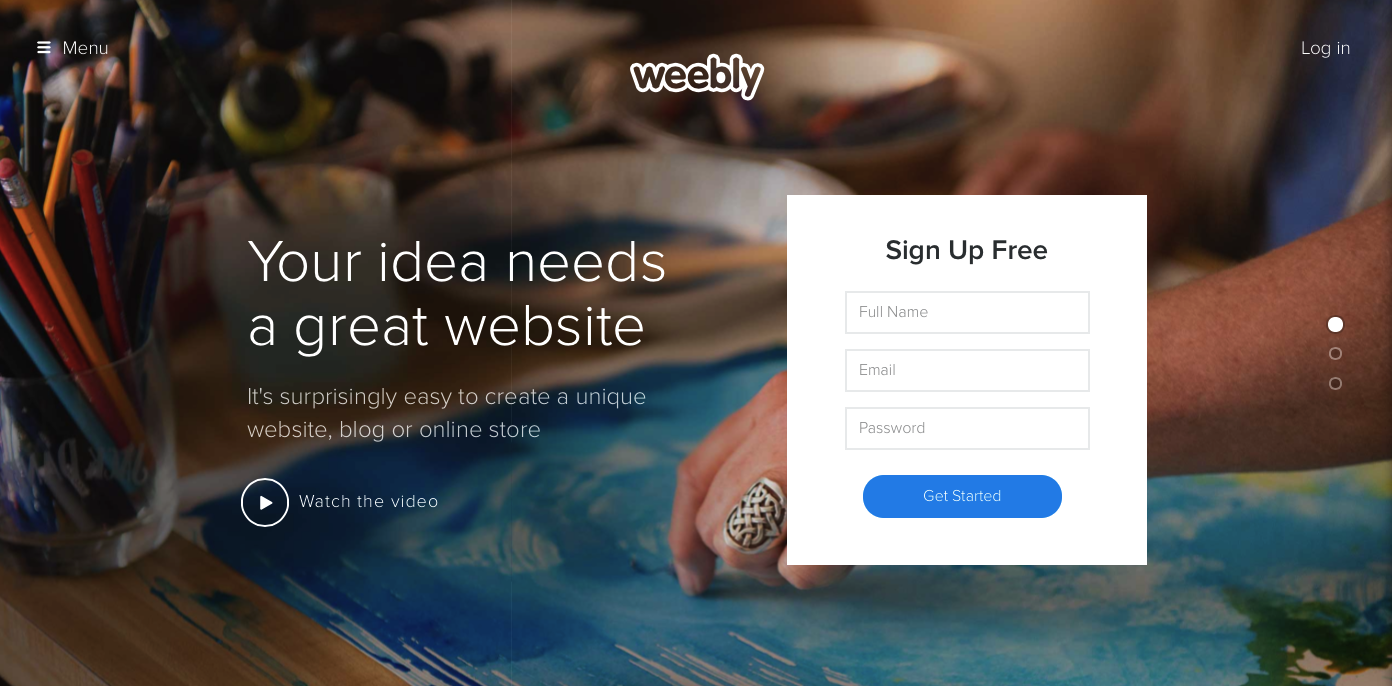 Other Platforms
www.wordpress.org     www.wix.com     www.squarespace.com